國立清華大學工學院學士班106年領航專題成果發表會
     題目:

     學生:                                                                                              指導教授:
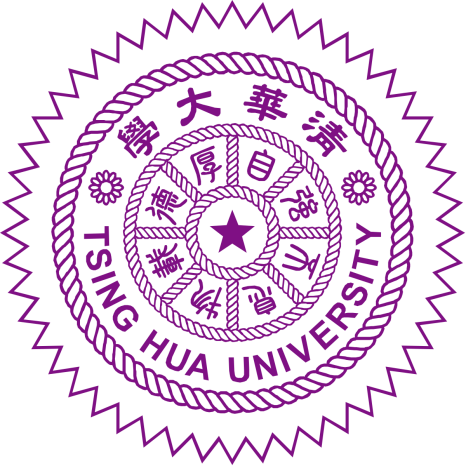 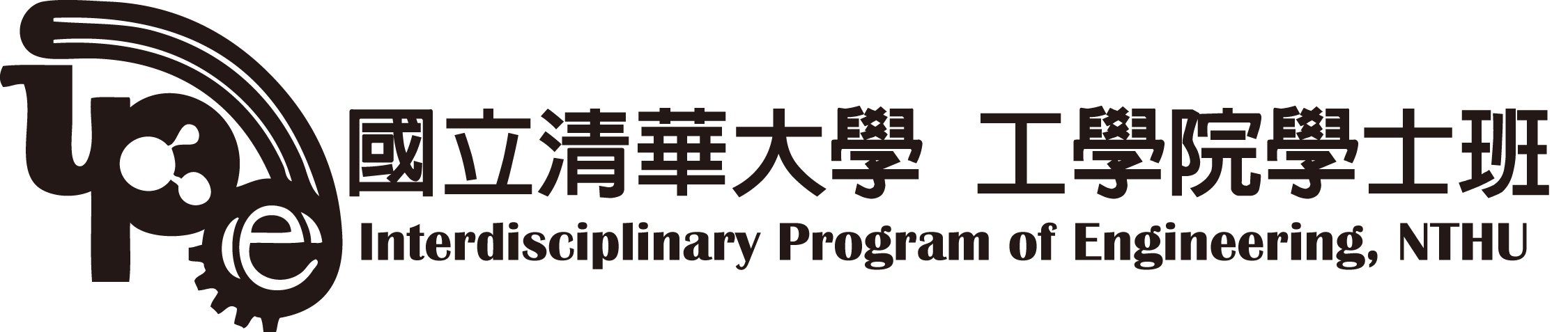